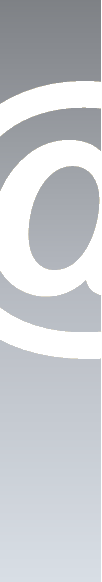 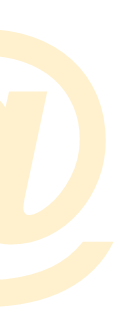 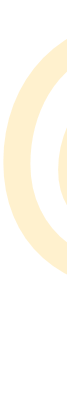 ¿Quiénes somos en las redes?
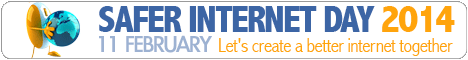 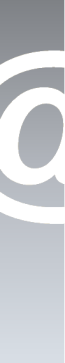 ?
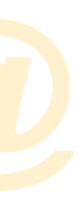 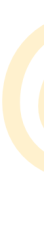 ¿Alguien os ha contado algo sobre lo que es seguro o no en las redes?
?
¿Usáis alguna regla de seguridad?
?
¿Habéis pensado en la huella que dejáis cuando navegáis?
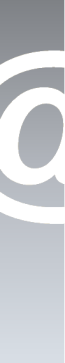 ?
?
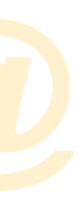 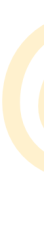 ¿Qué ocurre cuando te fías de todo lo que dice Internet?
¿Qué pasa cuando se envía una foto?
?
?
¿De quién es la información?
?
¿Quién pone la información?
¿Quién gestiona la información?
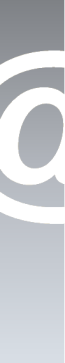 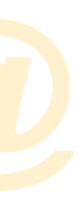 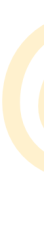 Ha recibido alguna información sobre normas básicas de seguridad
1/2
30%
Ha dado el teléfono en alguna ocasión en alguna red.
Ha tenido situaciones desagradables.
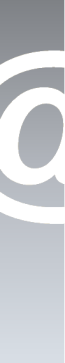 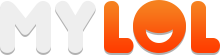 conocéis….
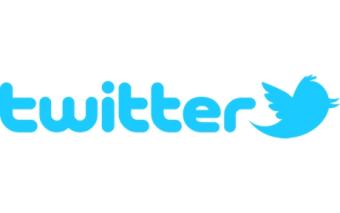 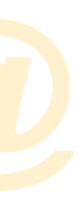 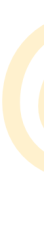 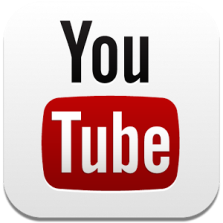 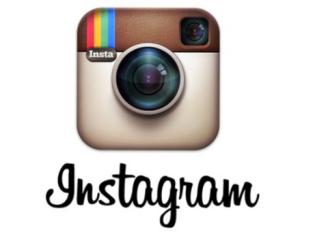 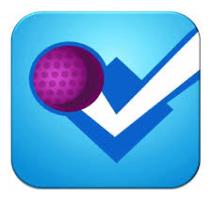 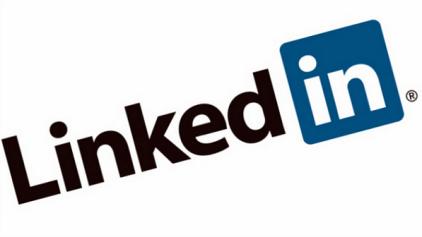 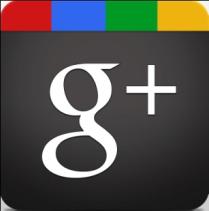 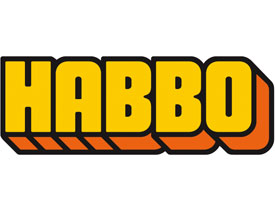 FOURSQUARE
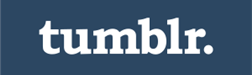 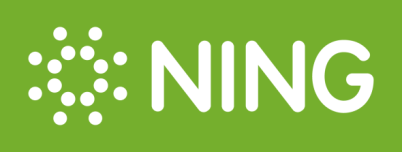 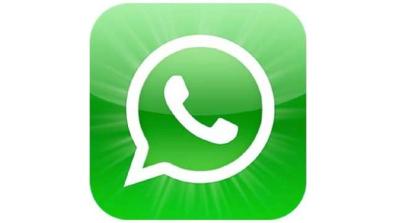 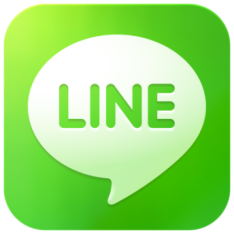 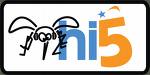 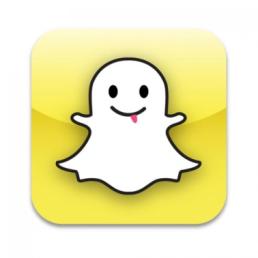 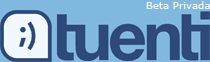 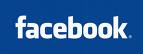 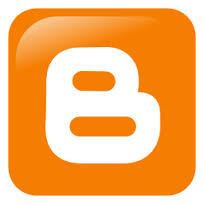 SNAPCHAT
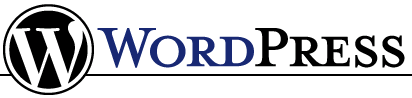 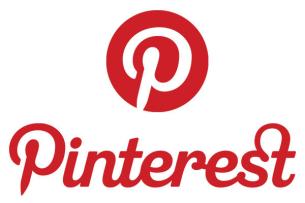 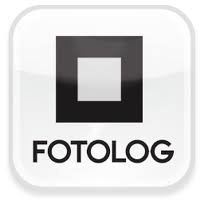 ¿Qué tienen en común?
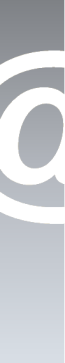 ...nuestra información….
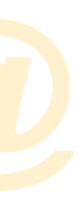 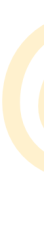 Los otros también dejan cosas sobre nosotros
¿Cómo consiguen información?
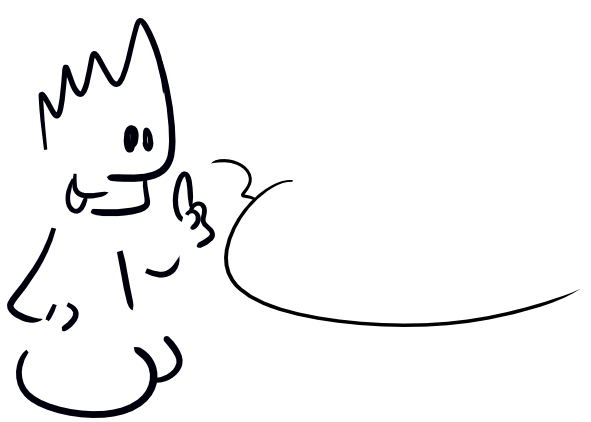 La entregamos nosotros al dejarla  en las redes.
Se recoge  automáticamente
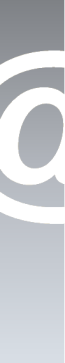 ...cómo se recoge?
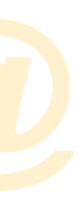 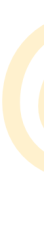 Información personal es la información que nos facilita y que le identifica a usted personalmente, como su nombre, dirección de correo electrónico o información de facturación, u otro tipo de datos que ****pueda enlazar de manera razonable con dicha información
DestLanguageCookieenwww.frengly.com/102428937374723006784392398627229994418*FirstSavedSessionId0A49ACA267519AB67A61897E50118653www.frengly.com/102427737374723006784380502627229994418*
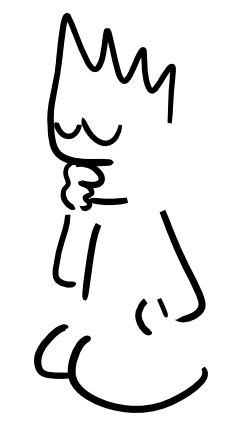 Cookie:miguel@www.frengly.com/
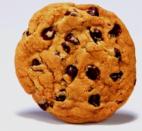 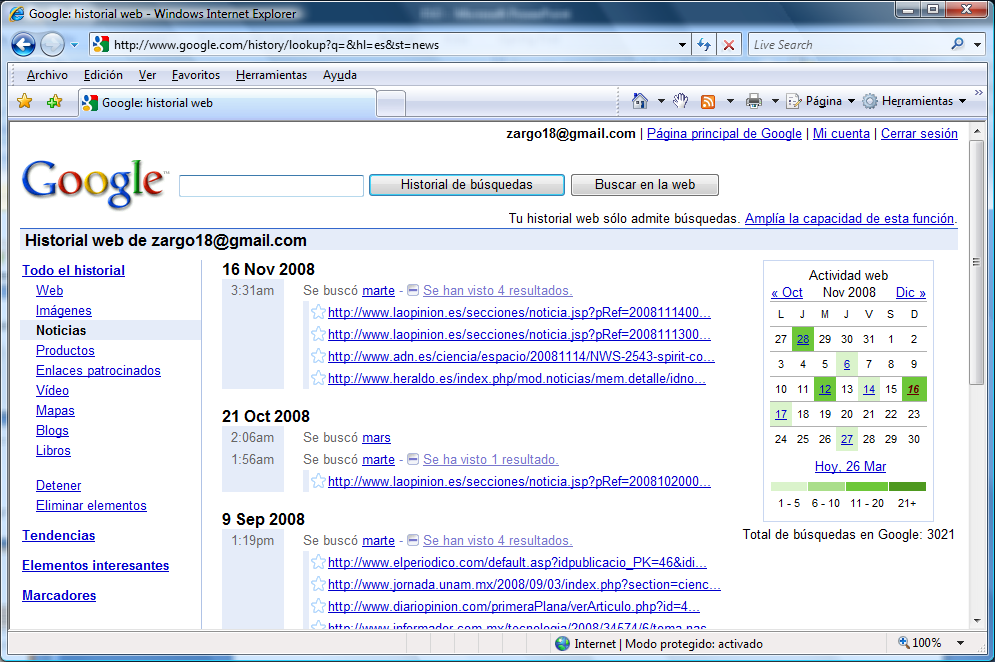 Cookie
Realizando consultas
log
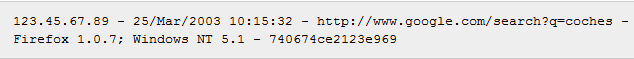 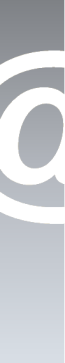 ...cómo se recoge?
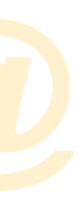 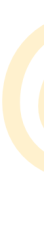 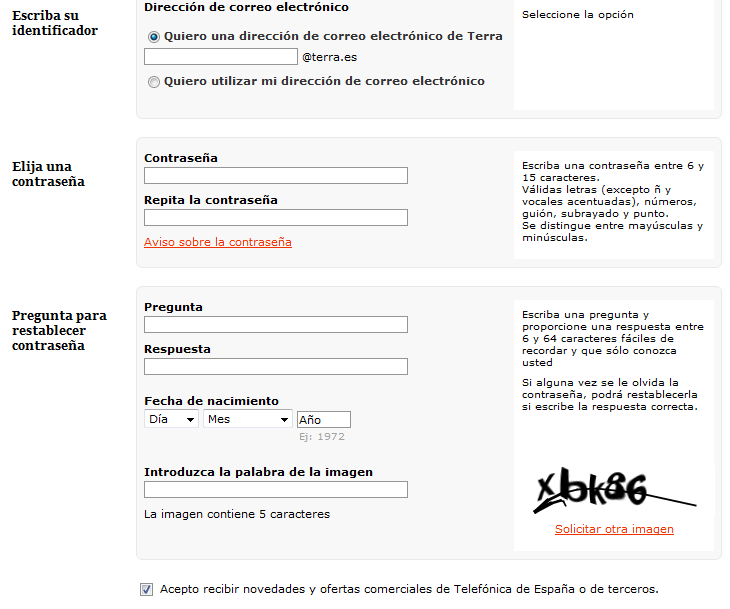 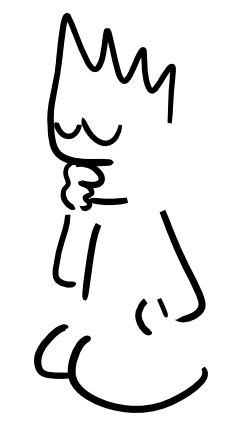 Escribiendo datos en formularios
Faros de red
Clear gifs
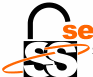 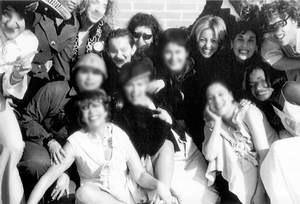 Subiendo imágenes
Estrategias tecnológicas
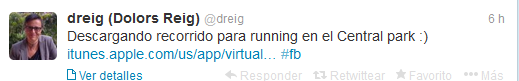 Escribiendo sobre nosotros
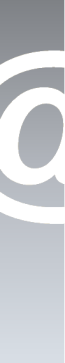 ... de quién es la información?
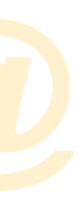 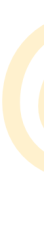 Al usar  *****, aceptas que tus datos personales se transfieran y procesen en los Estados Unidos.
El Usuario cede en exclusiva a **** y para todo el mundo los derechos de reproducción, distribución y comunicación pública sobre los contenidos que suministre a través del Sitio Web, así como el de modificación para adaptarlos a las necesidades editoriales de ****, y garantiza además la legítima titularidad o facultad de disposición sobre dichos derechos.
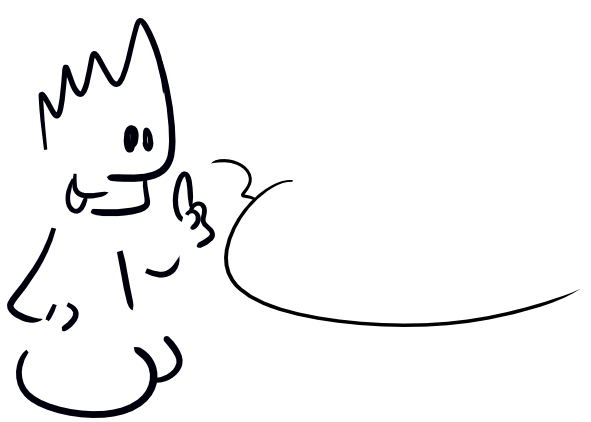 **** renuncia a la propiedad o control sobre cualquier Contenido que usted envíe, publique o muestre en los servicios de **** o a través de éstos.
*****también puede recabar información sobre ti de otras fuentes, como periódicos, blogs, servicios de mensajería instantánea y a través del uso que otros usuarios hagan del servicio de *****(por ejemplo, al etiquetar fotos) para así proporcionarte información más útil y una experiencia más personalizada.
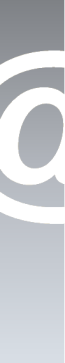 ... dónde viajan mis datos?
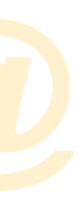 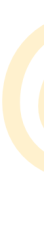 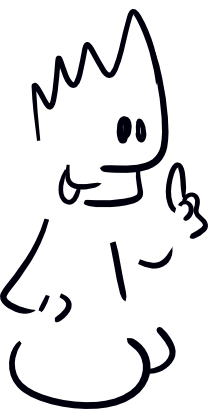 Protege tus datos en Internet
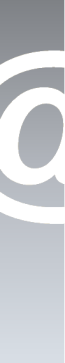 ... dónde viajan mis datos?
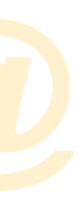 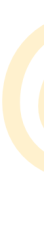 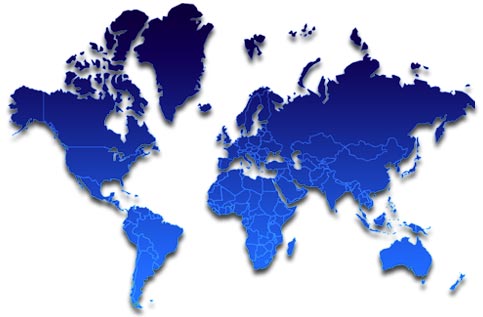 Escuela
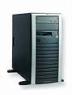 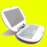 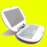 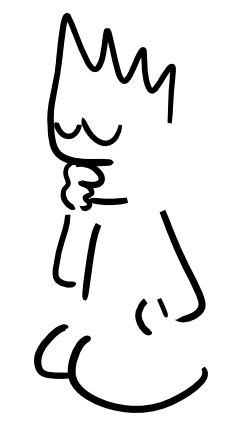 Domicilio
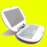 Domicilio
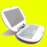 Ciber
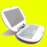 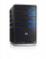 Proveedorservicios
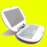 Administrador Servicio
Dominio
Registrador del dominio
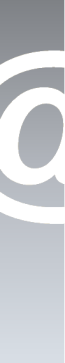 ... están localizados los datos?
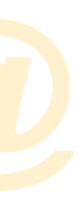 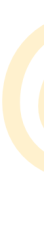 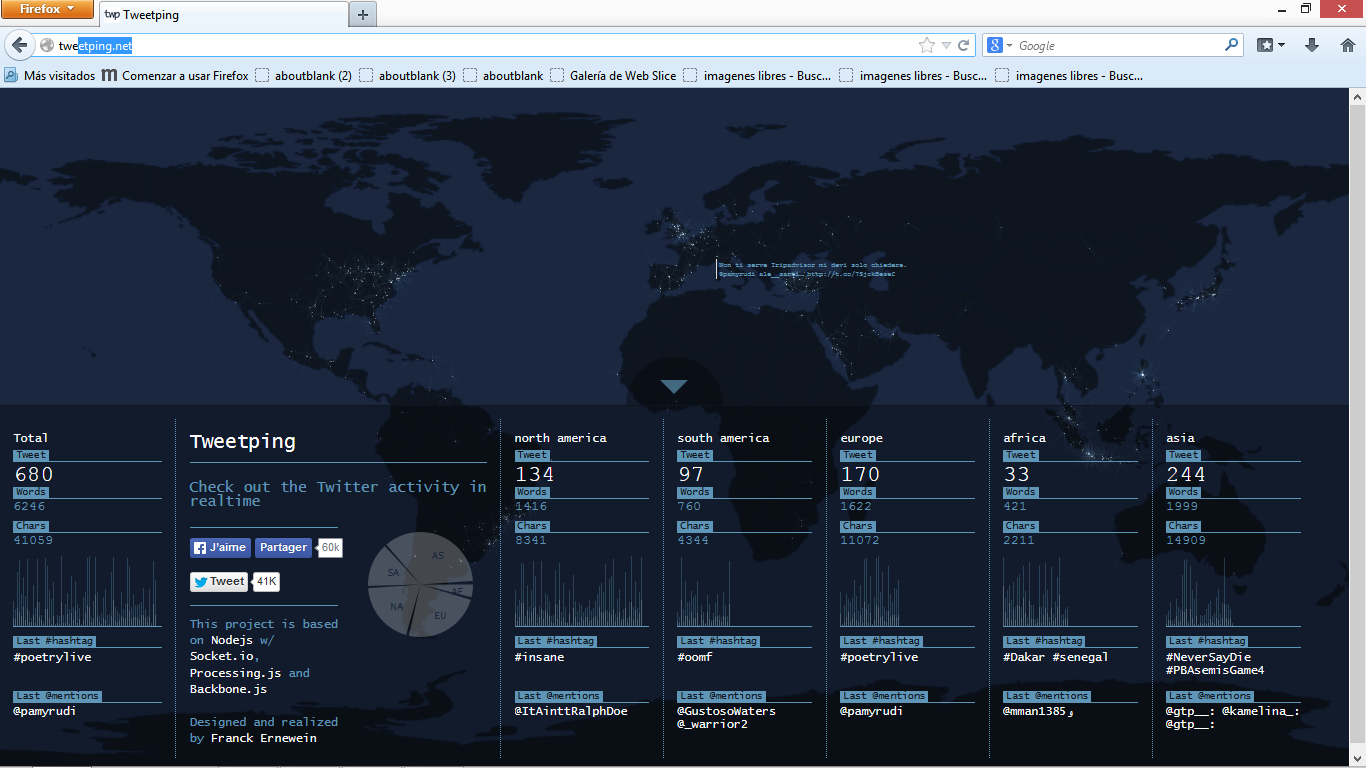 tweets  de Twitter que se están mandandado ahora mismo y desde que lugar
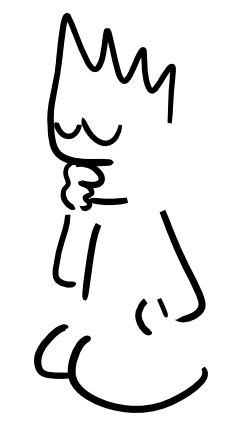 http://tweetping.net/
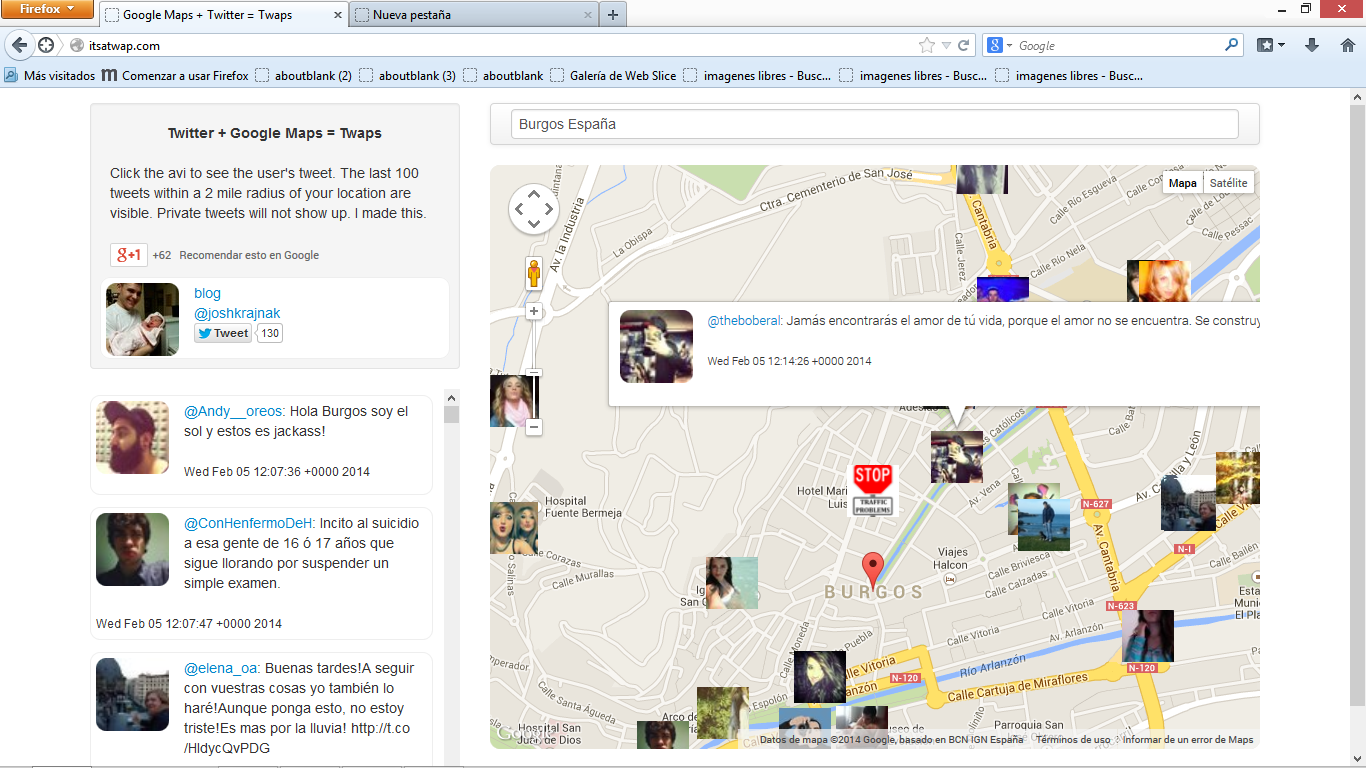 visualiza qué están diciendo los usuarios de Twitter en tu localidad
http://itsatwap.com/
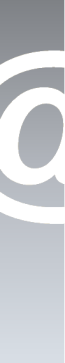 ... dónde viajan mis datos?
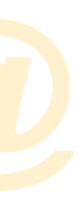 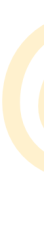 A cada ordenador  le corresponde un número IP  que le identifica
Adivinemos la IP que identifica una dirección de internet
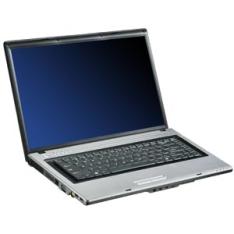 Si tienes Windows 7
vete a Buscar programas y teclea cmd
Si tienes Windows XP
Pulsa Ejecutar. En la ventana nueva teclea cmd
192.168.0.13
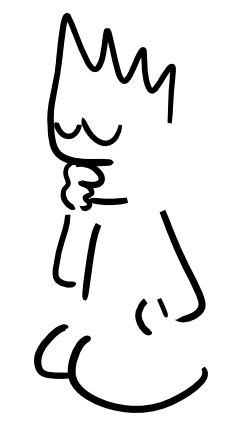 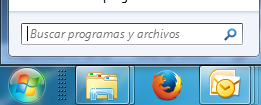 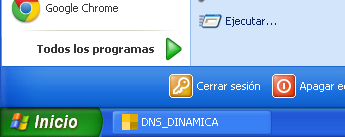 2
1
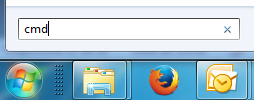 1
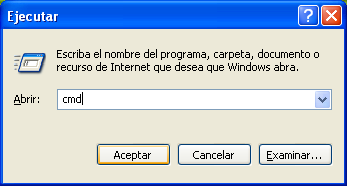 cmd
Pulsar  la tecla
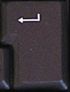 3
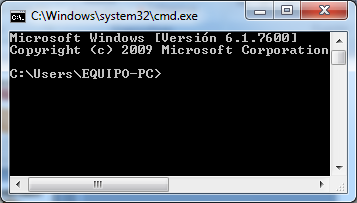 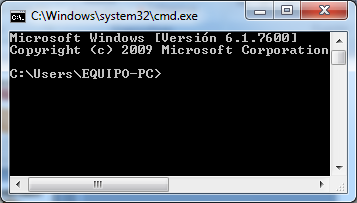 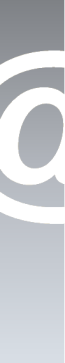 ... dónde viajan mis datos?
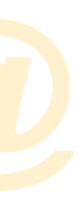 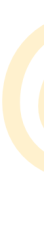 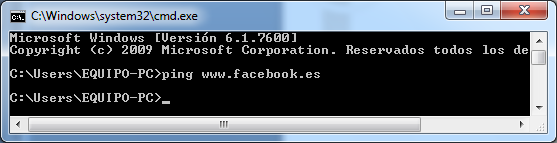 Tecleamos ping  y la dirección que queremos saber su IP.

Pulsamos Intro
Por ejemplo: www.facebook.es
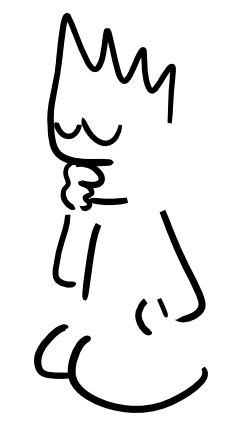 Sale
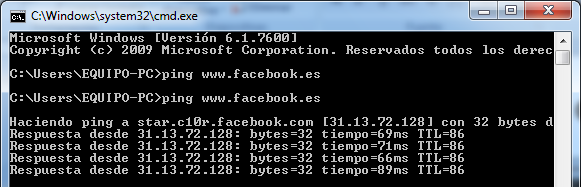 Nos fijamos en el número 31.13.72.128  es la IP de www.facebook.es
Vamos a buscar dónde está el lugar donde viajan nuestros datos
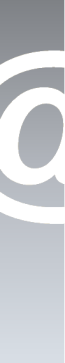 ... dónde viajan mis datos?
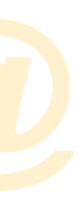 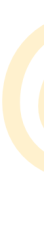 Vamos a la dirección http://whatismyipaddress.com/
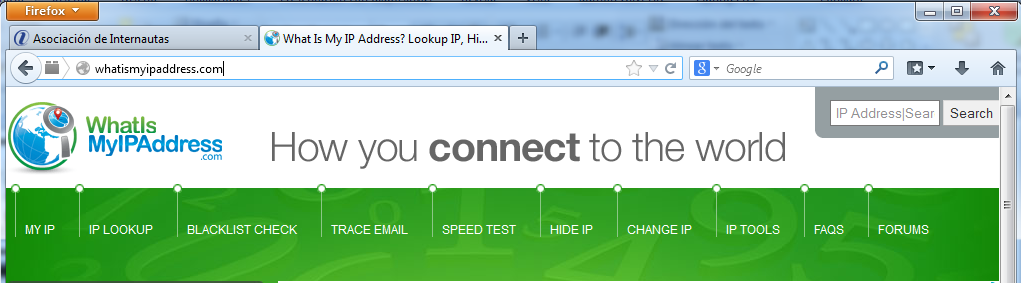 31.13.72.128
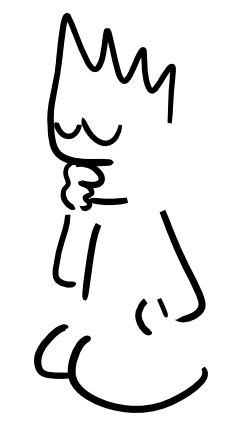 Pulsamos Search (buscar)
Ponemos la IP de Facebook (31.13.72.128)
Ya sabemos dónde van mis datos en Facebook. A…
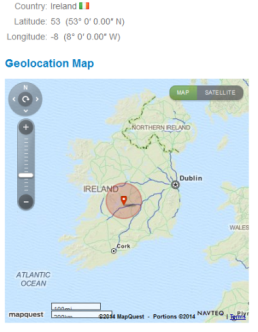 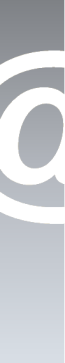 ...  y se borran ?
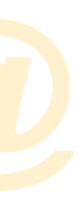 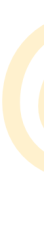 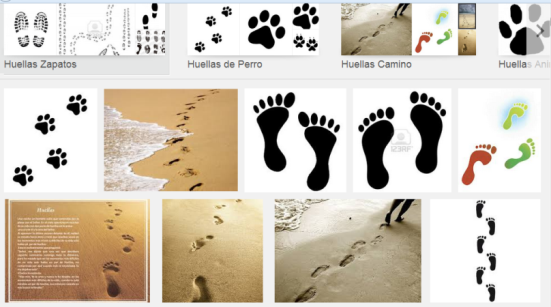 En alguna parte siempre quedan nuestras…
Vamos a buscar lo que ocurrió el año que nacisteis en un periódico cualquiera. Entramos en http://archive.org
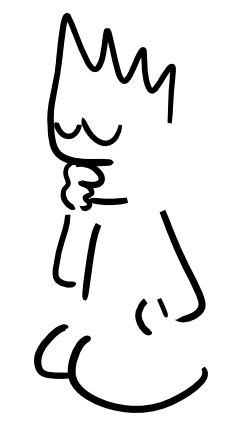 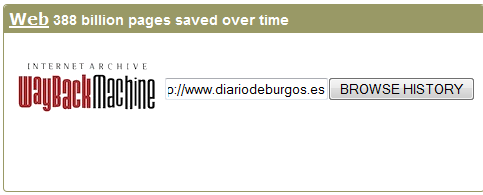 Ponemos la dirección
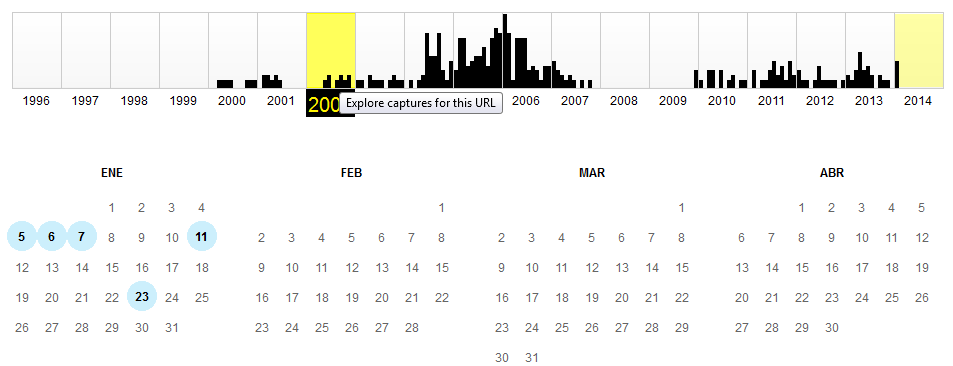 Pulsamos
Seleccionamos una fecha y saldrá una copia de la página de aquel día
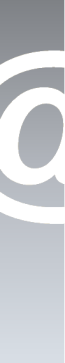 ….veracidad y fiabilidad ...
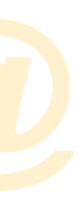 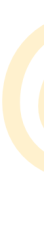 Procedencia documento
Actualización
Caducidad
Vigencia
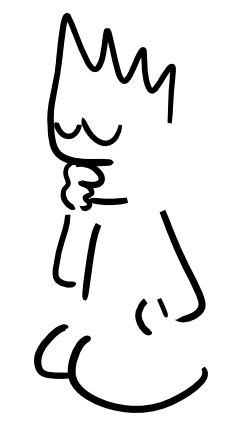 Interés  comercial, social o político
Parcialidad
Autoridad y credenciales
Determinar el origen
Se crítico. Todo lo que lees puede no ser verdad.
Identidad
Referencia
Fiabilidad
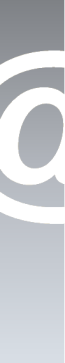 ¿ Cómo protegerse ?
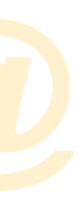 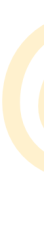 Conocer lo que pasa con tus datos  en cada sitio.
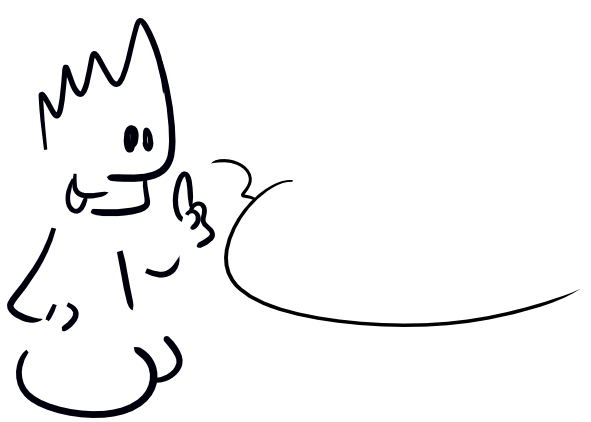 Pensando antes de publicar.
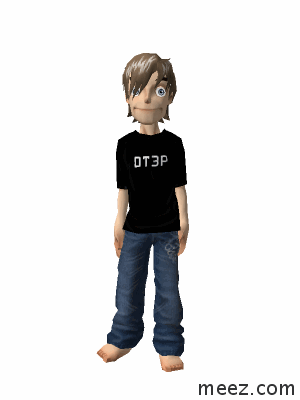 Creando contraseñas  seguras.
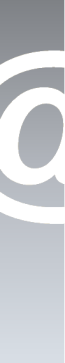 ¿ …contraseñas seguras?
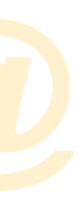 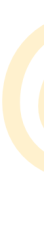 Lo que tarda  descifrarse una clave según el número de caracteres
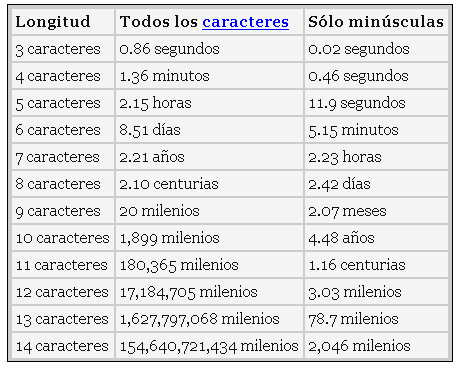 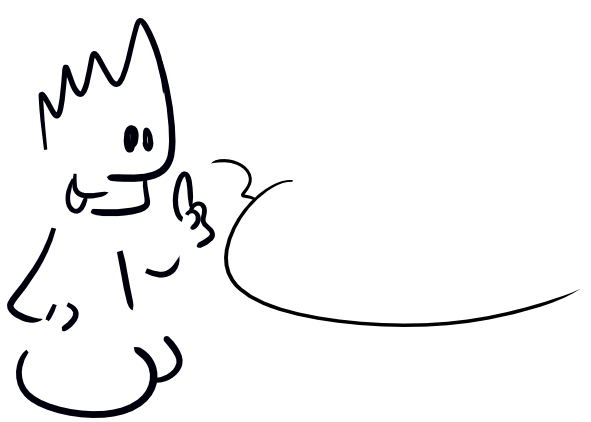 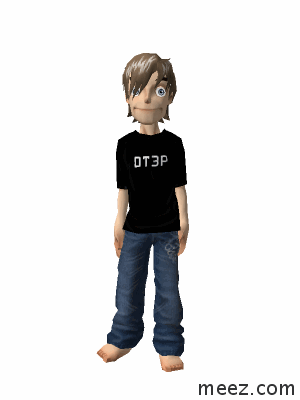 Sólo usted será responsable de mantener la confidencialidad y la seguridad de su clave y por el presente se compromete a no divulgar su clave a ningún tercero
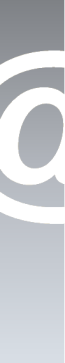 ¿ …contraseñas seguras?
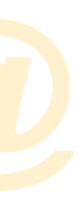 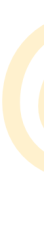 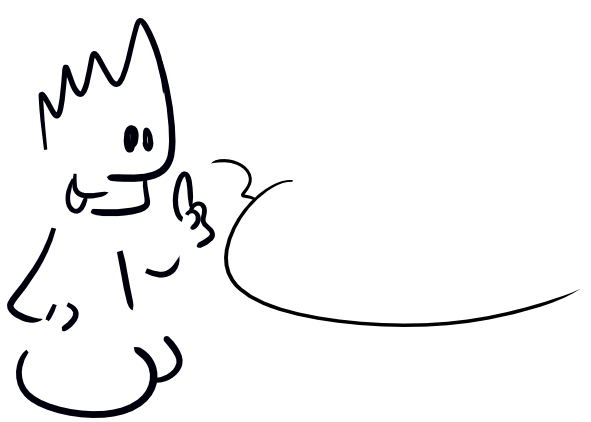 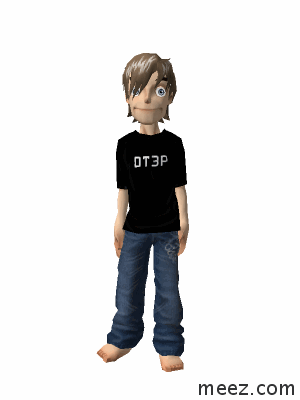 Utiliza contraseñas fuertes
Como crear una contraseña segura
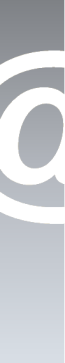 ¿ …contraseñas seguras?
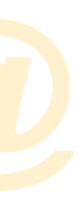 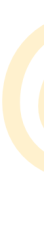 Utiliza contraseñas fuertes
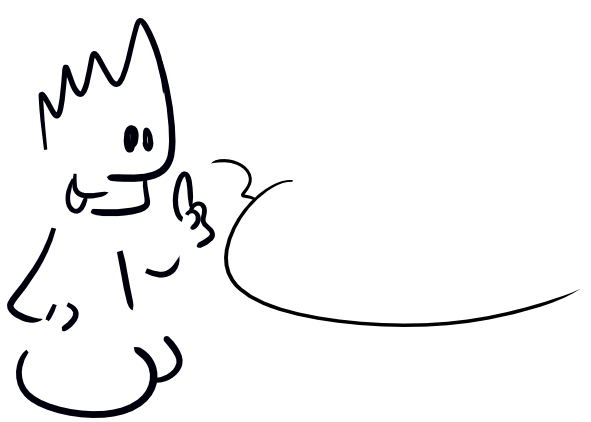 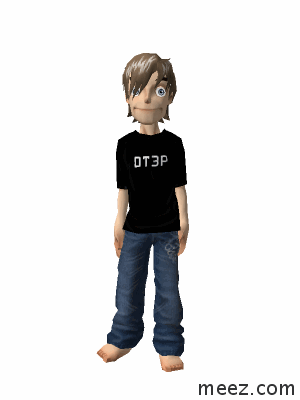 Vamos a comprobar lo fuerte que es nuestra contraseña visitando la página
Visita  al comprobador de claves
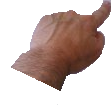 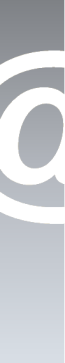 ¿ …pensar antes de publicar?
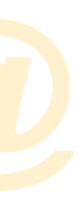 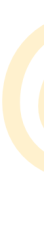 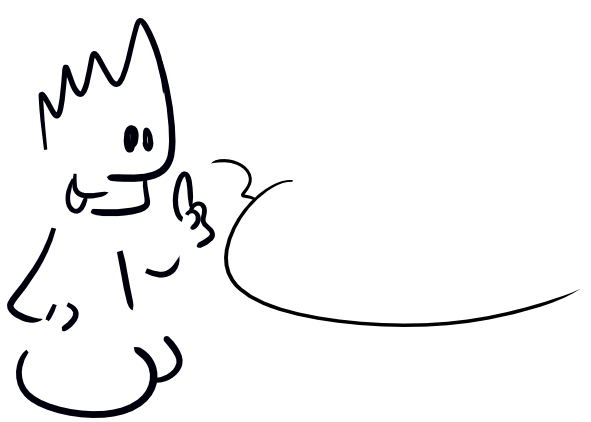 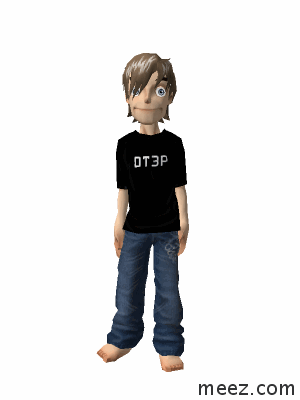 Cuida lo que publicas sobre ti
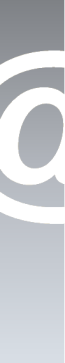 ¿ …pensar antes de publicar?
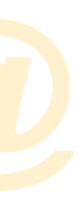 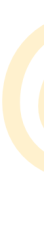 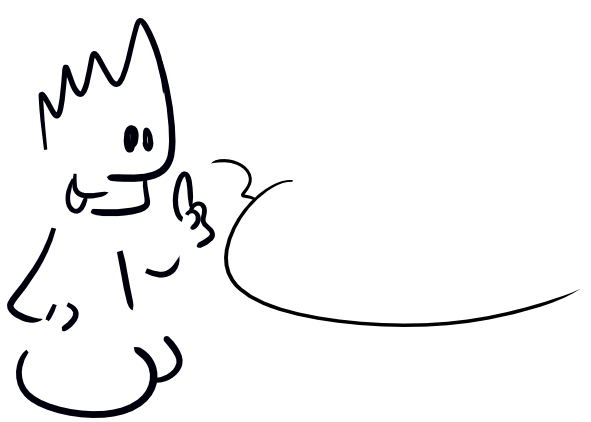 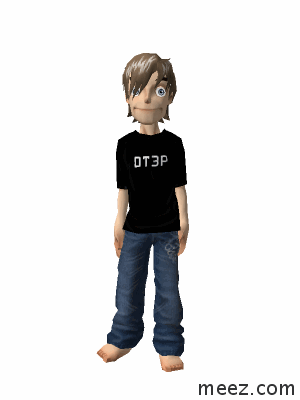 Cuida lo que publicas sobre los demás
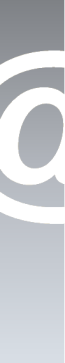 ¿ …pensar antes de publicar?
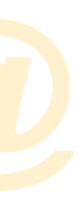 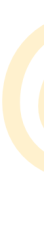 No mandes nunca fotografías que podrían avergonzar o comprometer a otras personas
No facilites ninguna información de dirección , teléfono , datos personales o familiares.
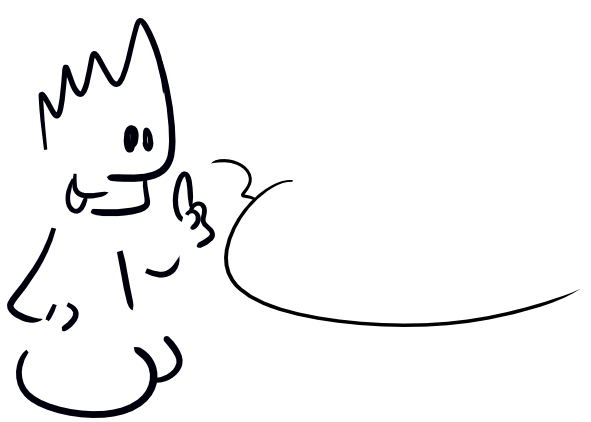 Tú usuario y contraseña son tuyas y son secretas.
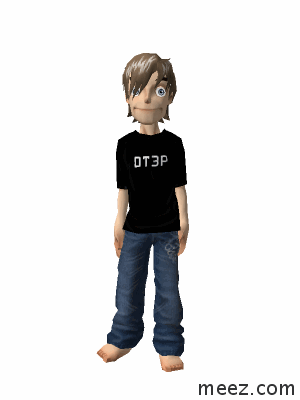 Enviar imágenes desagradables a otras personas podría constituir un delito en ciertas situaciones
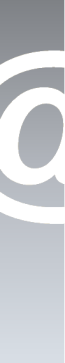 ¿ En las redes sociales ?
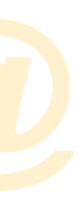 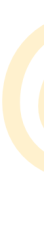 Nunca des información sobre ti
Pensar que a veces las cosas o las personas no son lo que nos parecen
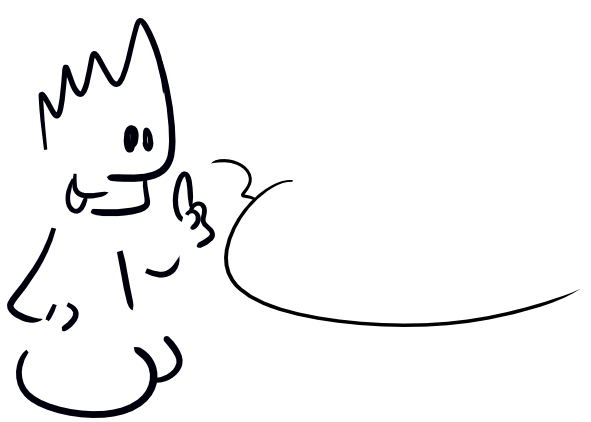 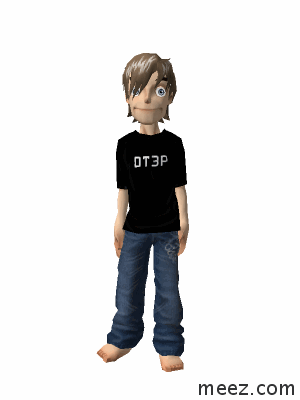 Respeta a los demás en línea.
Si te encuentras ante una situación problemática cuéntalo a un adulto de confianza
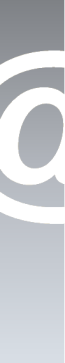 ¿ En las redes sociales ?
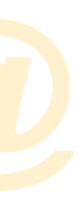 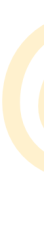 Largo tiempo de intercomunicación 
on –line no convierte a la gente en amigos.
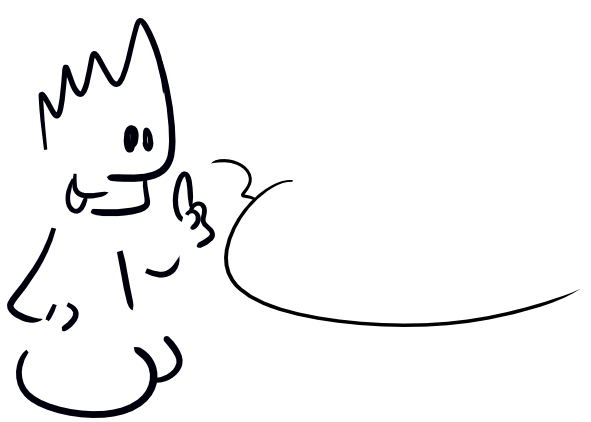 No contestes mensajes agresivos, amenazantes  o que te hagan sentir mal
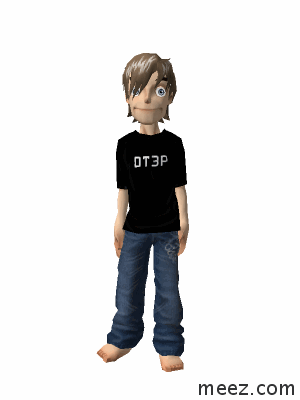 Si deseas registrarte acude  a tus padres. Recuerda que existen leyes y normas legales.
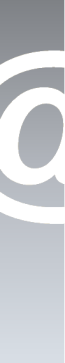 ….comportamiento en la red?
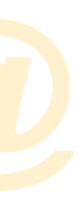 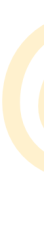 Los derechos de autor ¿?
La intimidad tuya y de los otros ¿?
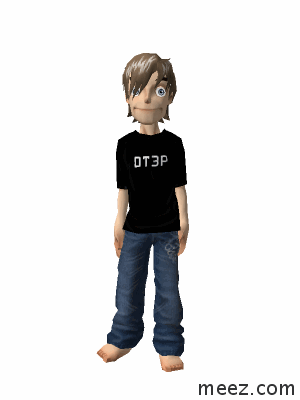 Y la información es veraz y fiable¿?
Difundir mis datos¿?
Seleccionar la información¿?
Las leyes protegen a los usuarios¿?
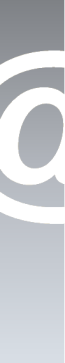 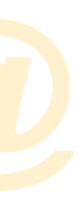 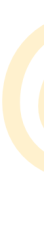 ….pero  con Internet  las redes se pueden hacer muchas cosas  creativas e interesantes!!!!
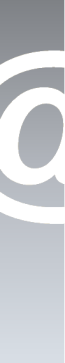 ….creativas e interesantes!!!!
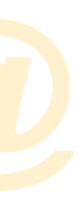 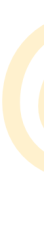 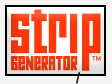 Stripgenerator.
Puedes utilizar
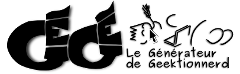 Geektionnerd creator
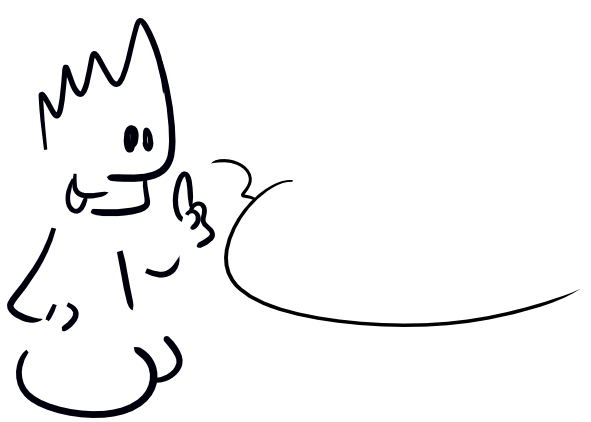 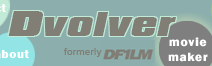 Dvolver
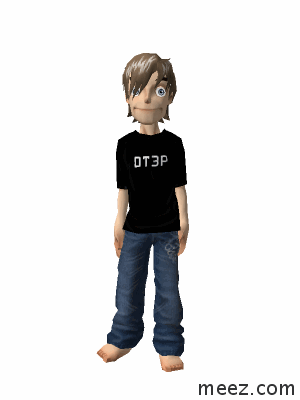 ¿Podrías  crear un cómic para enseñar  a chic@s de 8 años  cómo comportarse en la red?
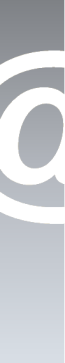 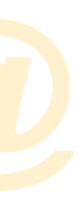 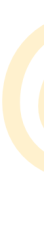 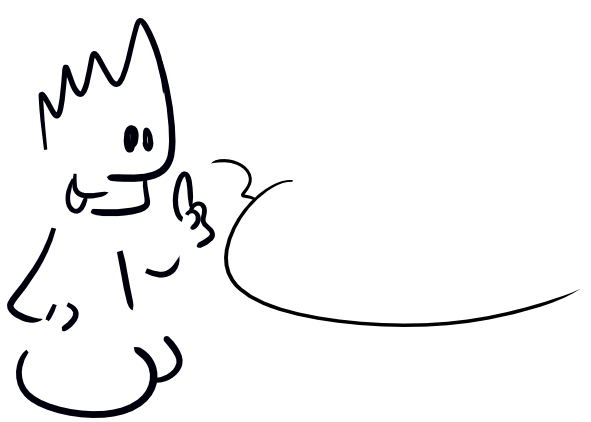 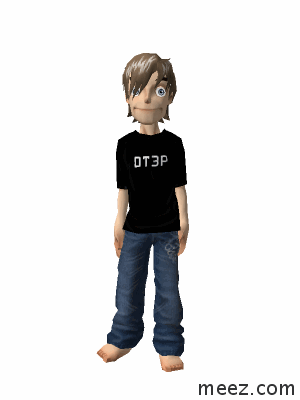 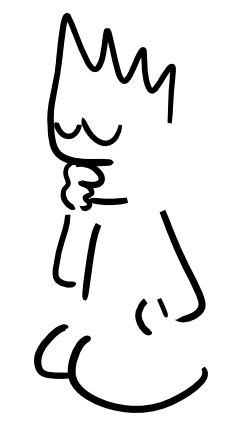 Avatar generado con
Imagen de Gégé adaptation de Comic Gen de Chamb relizado por Cyrille Largillier
Imagen de Gégé adaptation de Comic Gen de Chamb relizado por Cyrille Largillier